MEET THE CONSULTANTS:Pediatric Subspecialties featuring
Pediatric Pulmonology
Andre Rebaza PGY6
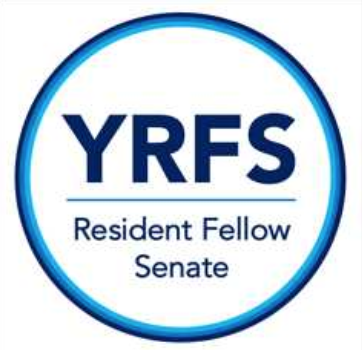 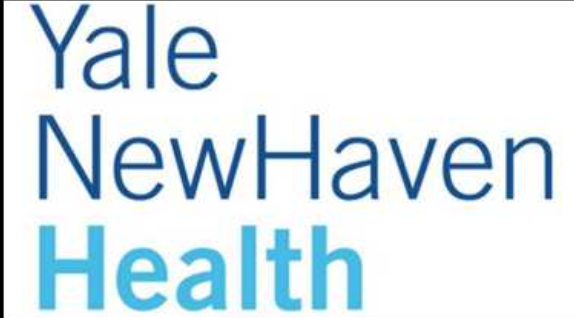 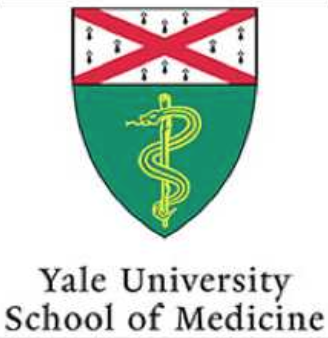 Please take our survey for Pediatric Subspecialties!
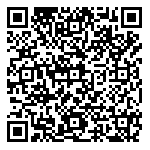 Introduction – Consultant Background
Fellowship
Third year pediatric pulmonary fellow
Clinical pulmonology 
Basic science and clinical research examining the effects of multiple respiratory infections on children
Residency
NYU-Winthrop Hospital, Mineola, NY
Medical School
Albany Medical College, Albany, NY
Service Structure
Locations
Subspecialties and/or Divisions within the Service
Park Street
Long Wharf
Greenwich
Norwalk
Trumbull
Old Saybrook
Sleep Medicine
Aerodigestive
Cystic Fibrosis
Neuromuscular Disease
Allergy/Immunology
Bronchopulmonary Dysplasia
General Pulmonary
Coming Soon – Pediatric Asthma Center
Service Flow
Who covers consults?
On-Call Fellow or Pulmonary Attending
What is the best time of day to place consults?
Morning is best (between 8 and 11AM)
When should teams expect to hear back and/or see notes in the system?
Discussion with team soon after consult is done
Note by late afternoon
MUST Consult List
Bronchoscopies
Patients with Cystic Fibrosis followed by our service
Patients with multiple admissions for asthma, particularly those requiring intensive care
Patients being discharged with ventilatory support to follow up with pulmonary service for the 1st time
Curbside Question List
What does not require a formal consult?
FYI – notifying our service that a patient we follow is admitted who does not have a primary pulmonary problem
Arranging hospital discharge follow up
Elevated IRT
How do teams reach you in these instances?
Call or text the on-call team
Consult List for Outpatient
Issues that are better addressed in an outpatient setting
Medication changes (i.e. diuretic wean)
Changes in ventilator settings (Starting ventilatory support best addressed as inpatient)
Weaning supplemental oxygen
“Good” Consult Example
What should have been assessed prior to placing a consult?
Patient’s Name, Age, Medical Record Number
Reason for consult: What question about the patient’s diagnosis as it relates to the pulmonary system or the respiratory management do you want us to answer?
Ventilator settings/tracheostomy tube size/ endotracheal tube size, if applicable
Pertinent medications
Urgency of consult
Who should place the consult?
Anyone familiar with patient who is able to engage in a meaningful discussion of the patient’s problems 
How should a consult be phrased?
“Hi I’m ___. I’m calling from ___. We have a patient with ___. Our question is_____”.
“Bad” Consult Example
Starts by detailing history without giving the consult question up front
Consult question is at the end of the presentation
No clear question (occasionally with medically complex children, you will not know your question and we will help define the nature of the respiratory problem to be addressed)
Consult for the pulmonary team to attend a family meeting (e.g. to convince a family the child needs a trach) when our service has not been involved in the care


Despite the reasons listed above, the pulmonary team will consult on almost anybody in order to teach housestaff and to improve outcomes for children and their families!
Summary Slide
Understand your patient’s problems and define your consult question
Involve the pulmonary team early in the care of children admitted with a primary pulmonary problem
Do not hesitate to ask questions
We are here to help you and your patients achieve the best outcome possible


Office 203-785-2480
Andre Rebaza 203-909-7342
Christie Cherian 203-212-0647
Questions?
Please take our survey for Pediatric Subspecialties!
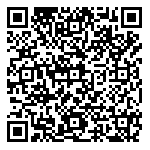